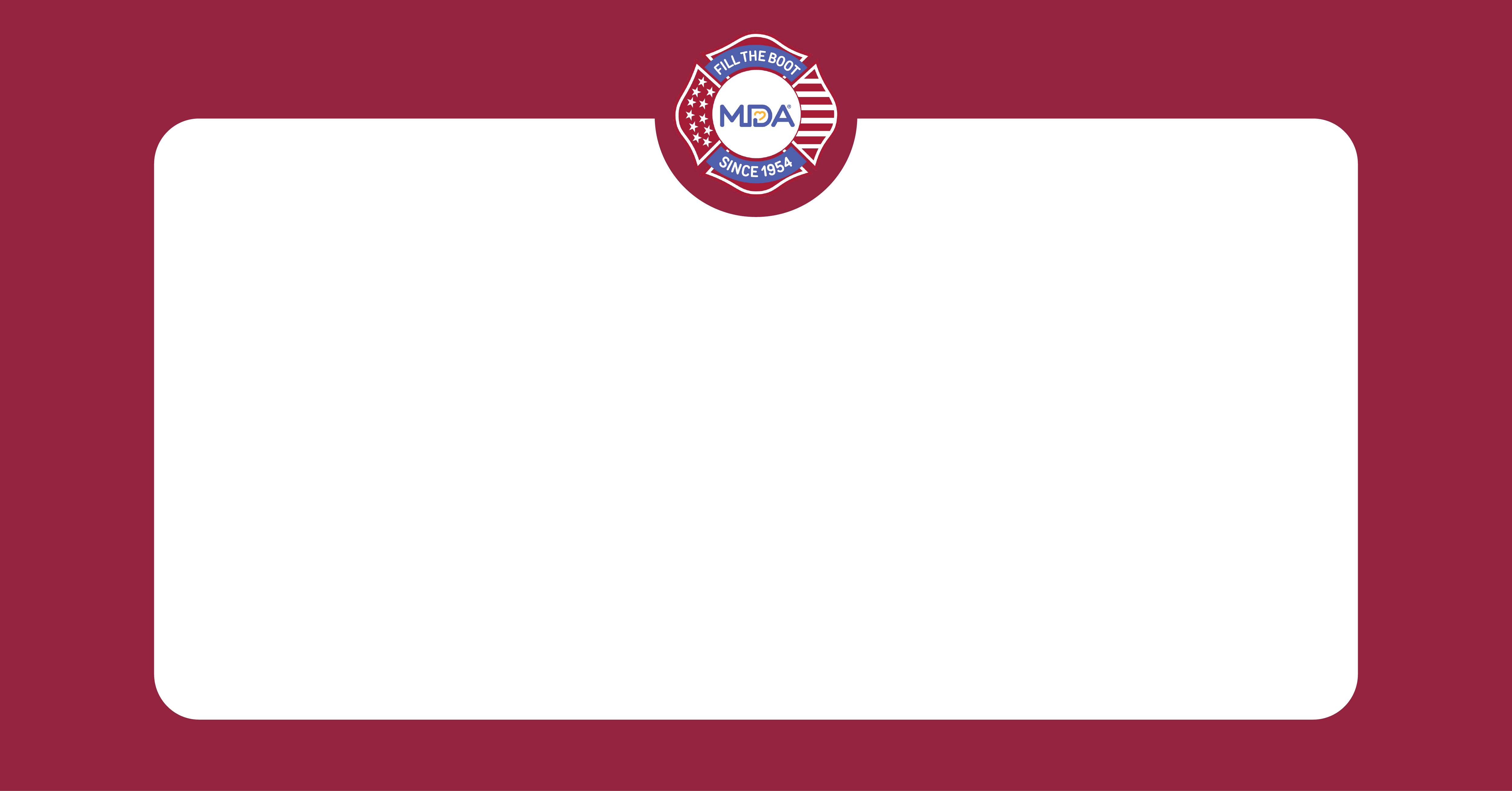 [Speaker Notes: Pictures need to be placed behind the skin
Insert Picture 
Menu for Arrange > Send to Back]